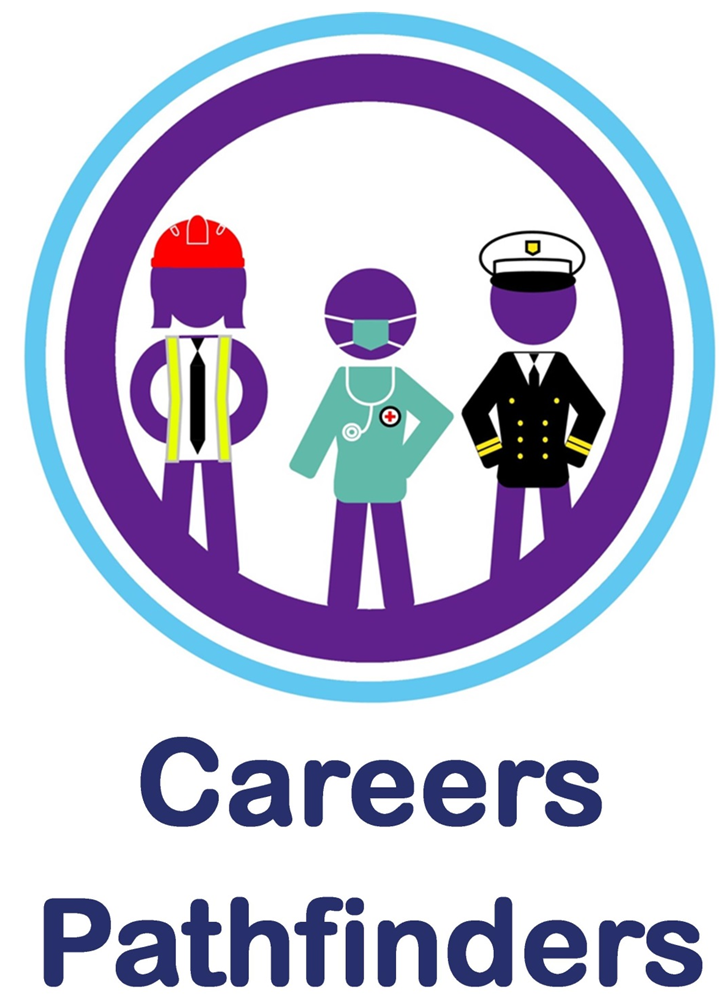 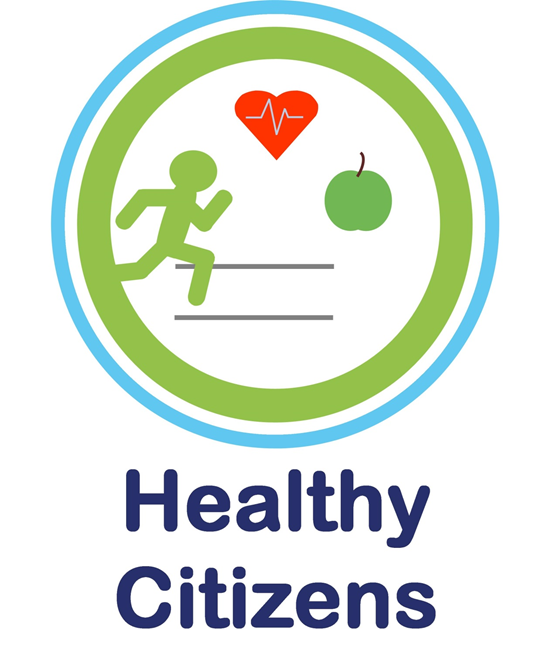 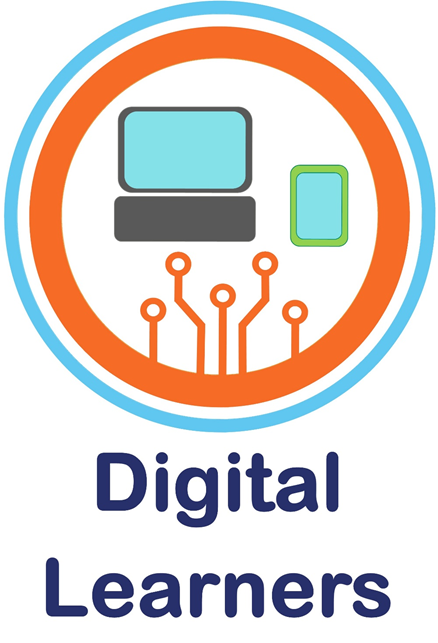 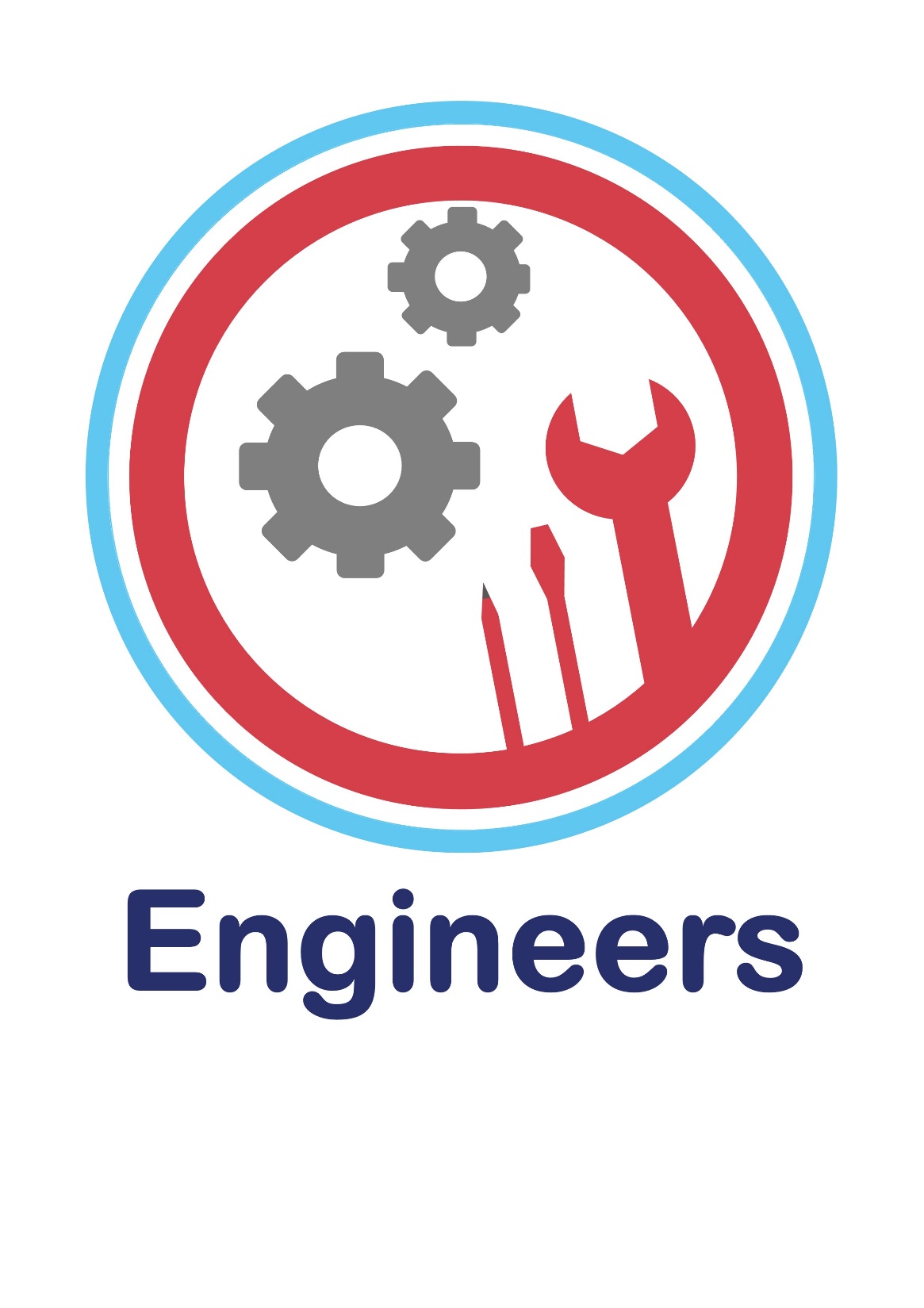 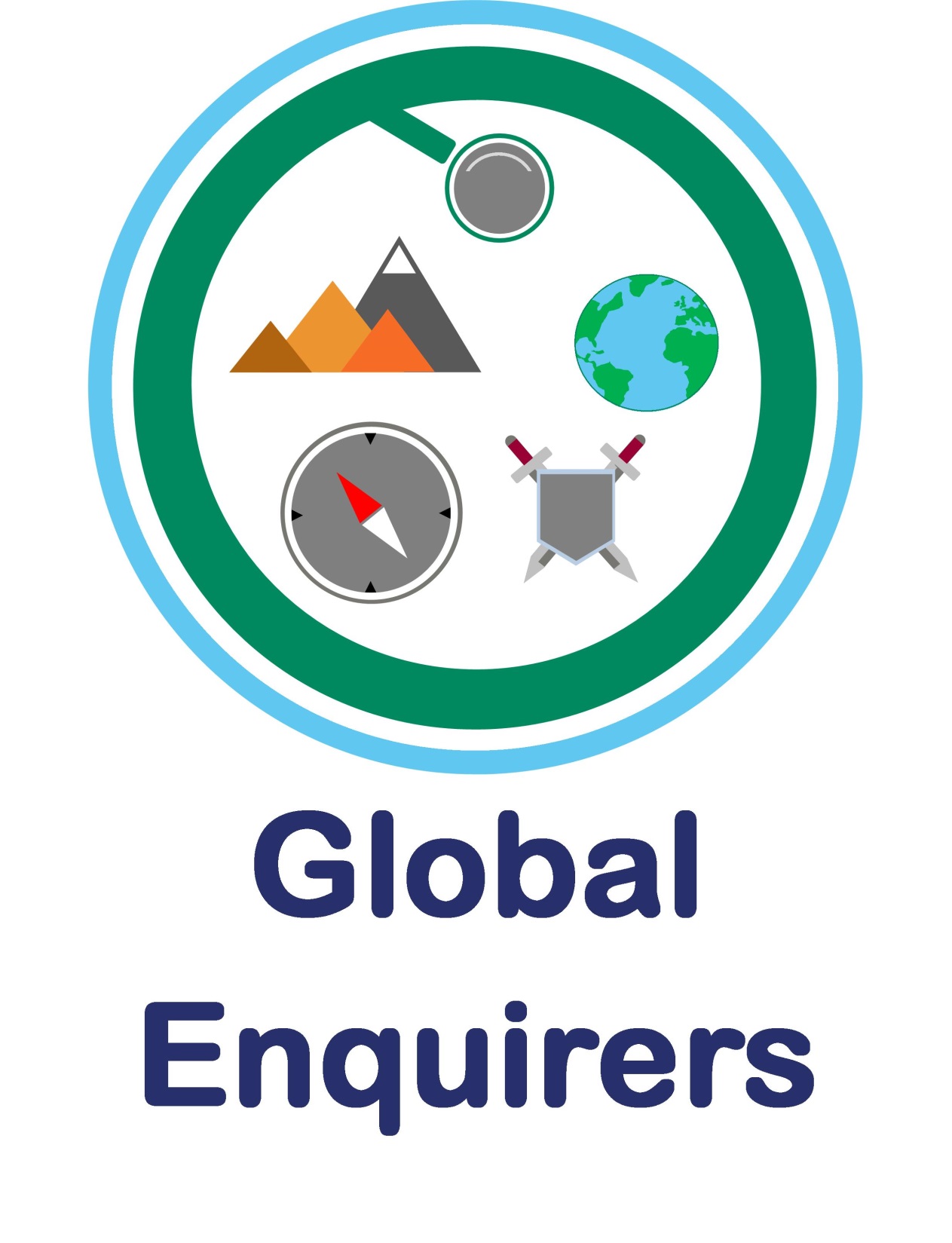 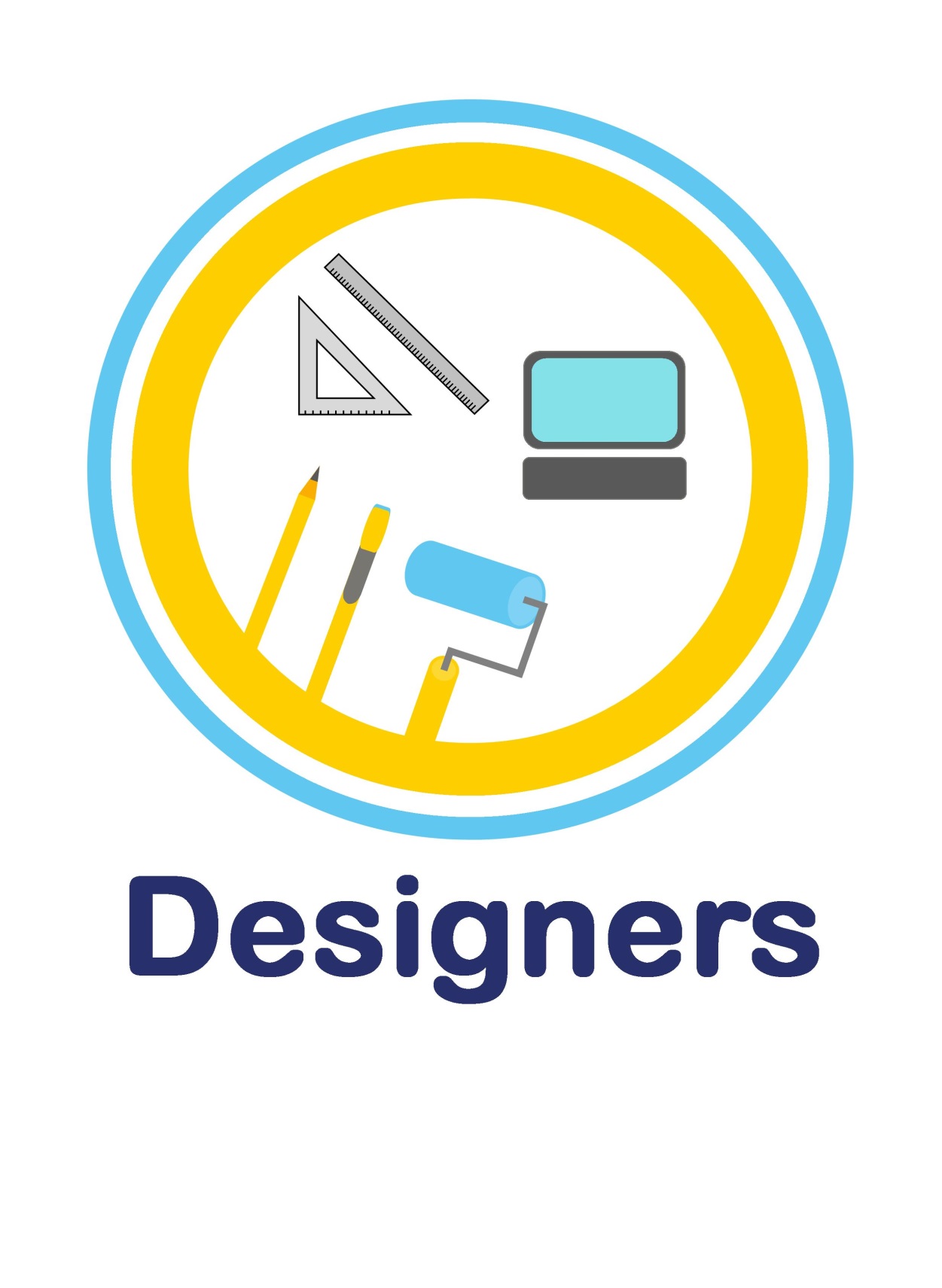 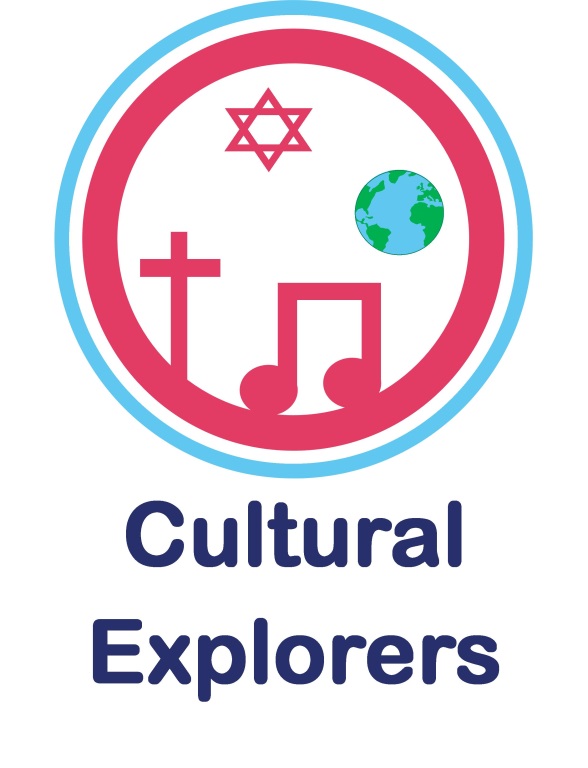 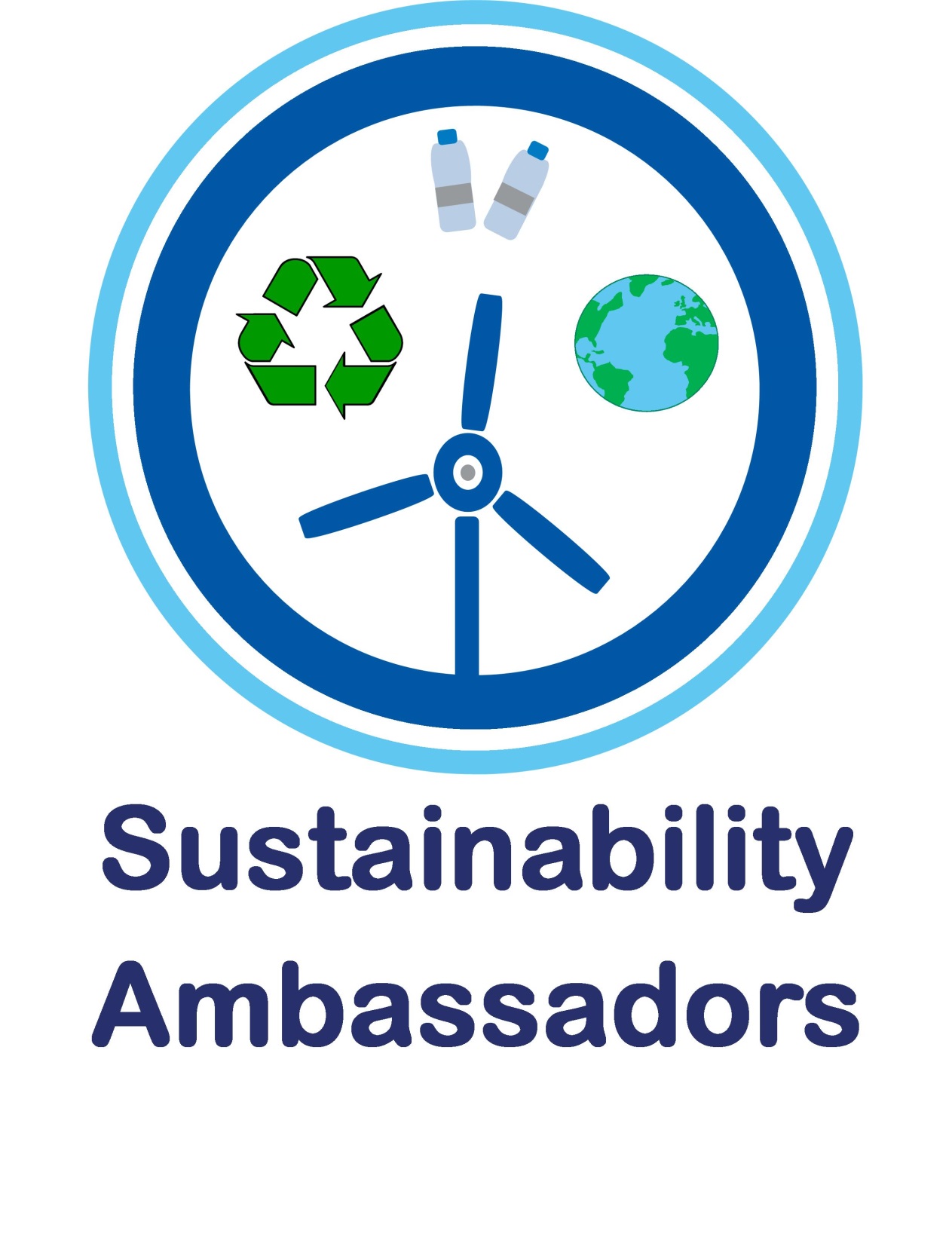 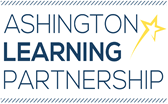 Medium Term Plan: Cultural Explorers: RE
How do festivals bring people together? 

Using the K,S,U you have learnt in this unit of work, how do festivals bring people together?  Demonstrate your understanding of the festivals you have studied, community and belonging.
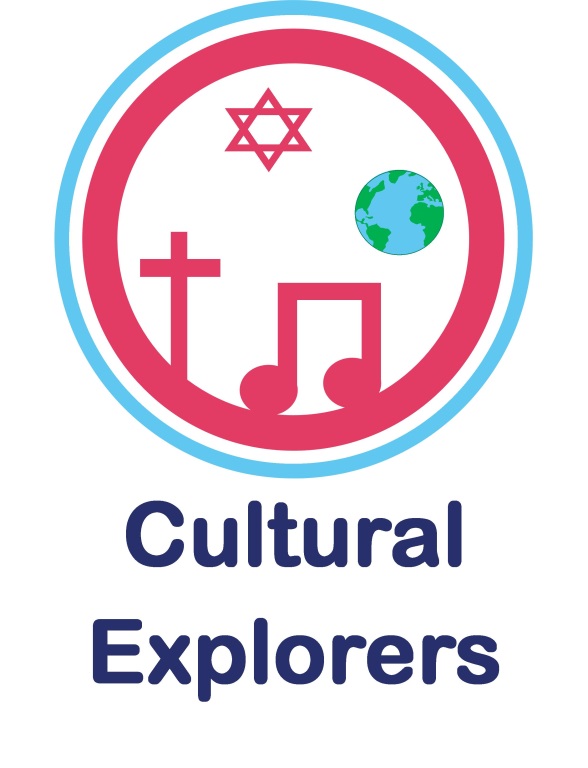 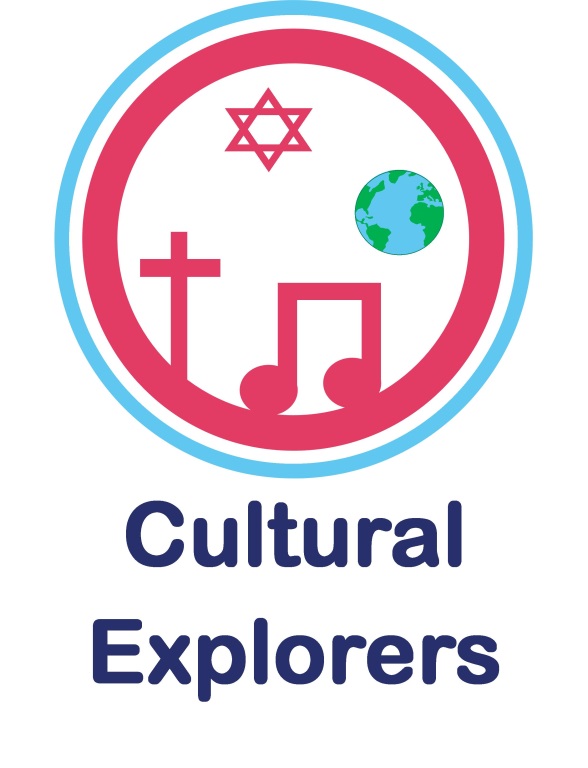 Transferable Knowledge:
That festivals and events give people a sense of belonging
That different communities celebrate in different ways
Aspect of Study
Features of religion
Faith communities and belonging
Comparing religious ideas and traditions
Religions: Christinity, Judaism, Hinduism, Islam
Northumberland SACRE Curriculum Aims
Northumberland’s Agreed Syllabus for RE aims to ensure that all pupils and students: 

A. know about and understand a range of religions and worldviews, so that they can: describe, explain and analyse beliefs and practices, recognising the diversity which exists within and between communities and amongst individuals; identify, investigate and respond to questions posed and responses offered by some of the sources of wisdom found in religions and worldviews; appreciate and appraise the nature, significance and impact of different ways of expressing meaning. 

B. express ideas and insights about the nature, significance and impact of religions and worldviews, so that they can: explain reasonably their ideas about how beliefs, practices and forms of expression influence individuals and communities; express with increasing discernment their personal reflections and critical responses to questions and teachings about identity, diversity, meaning and value, including ethical issues; appreciate and appraise different dimensions of a religion or worldview. 

C.acquire and deploy the skills needed to engage seriously with religions and worldviews, so that they can: find out about and investigate key concepts and questions of belonging, meaning, purpose and truth, responding creatively; enquire into what enables different individuals and communities to live together respectfully for the well-being of all; articulate beliefs, values and commitments clearly in order to explain why they may be important in their own and other people’s lives..

During this area of study students should be taught to:

Recall and name beliefs and practices and the meaning behind them. 
Recognise symbols and actions that express community, identity and belonging and what difference these might make.
Notice and respond sensitively to some similarities between religions, worldviews and communities.
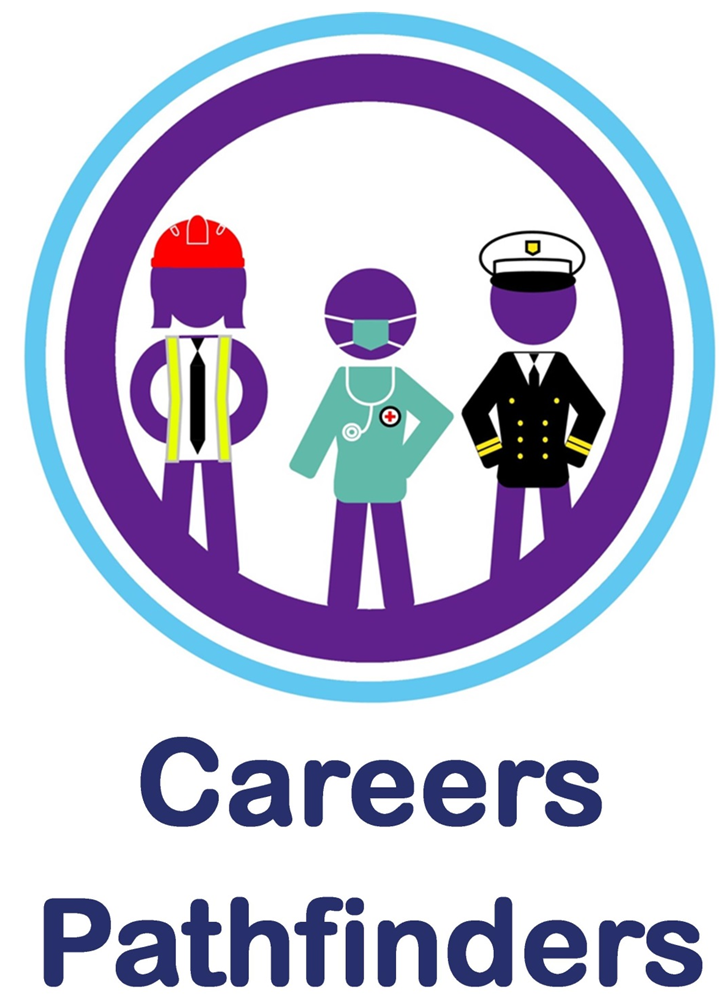 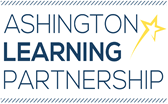 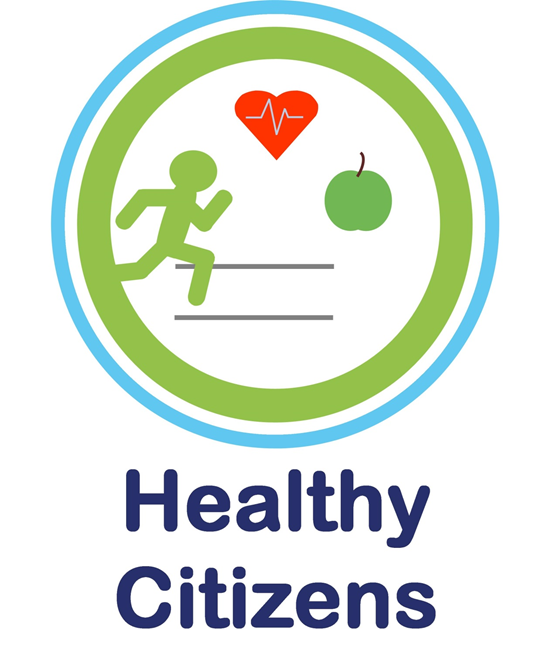 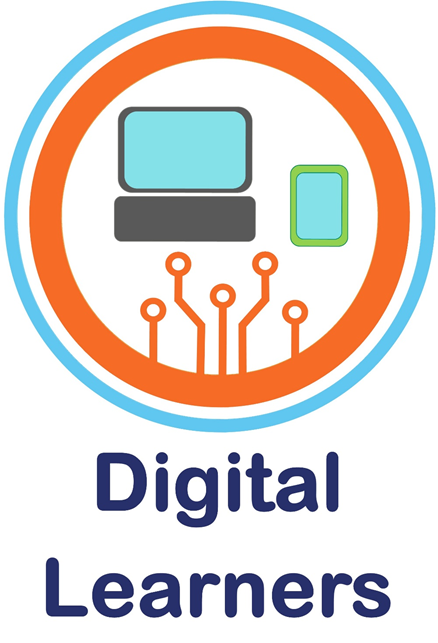 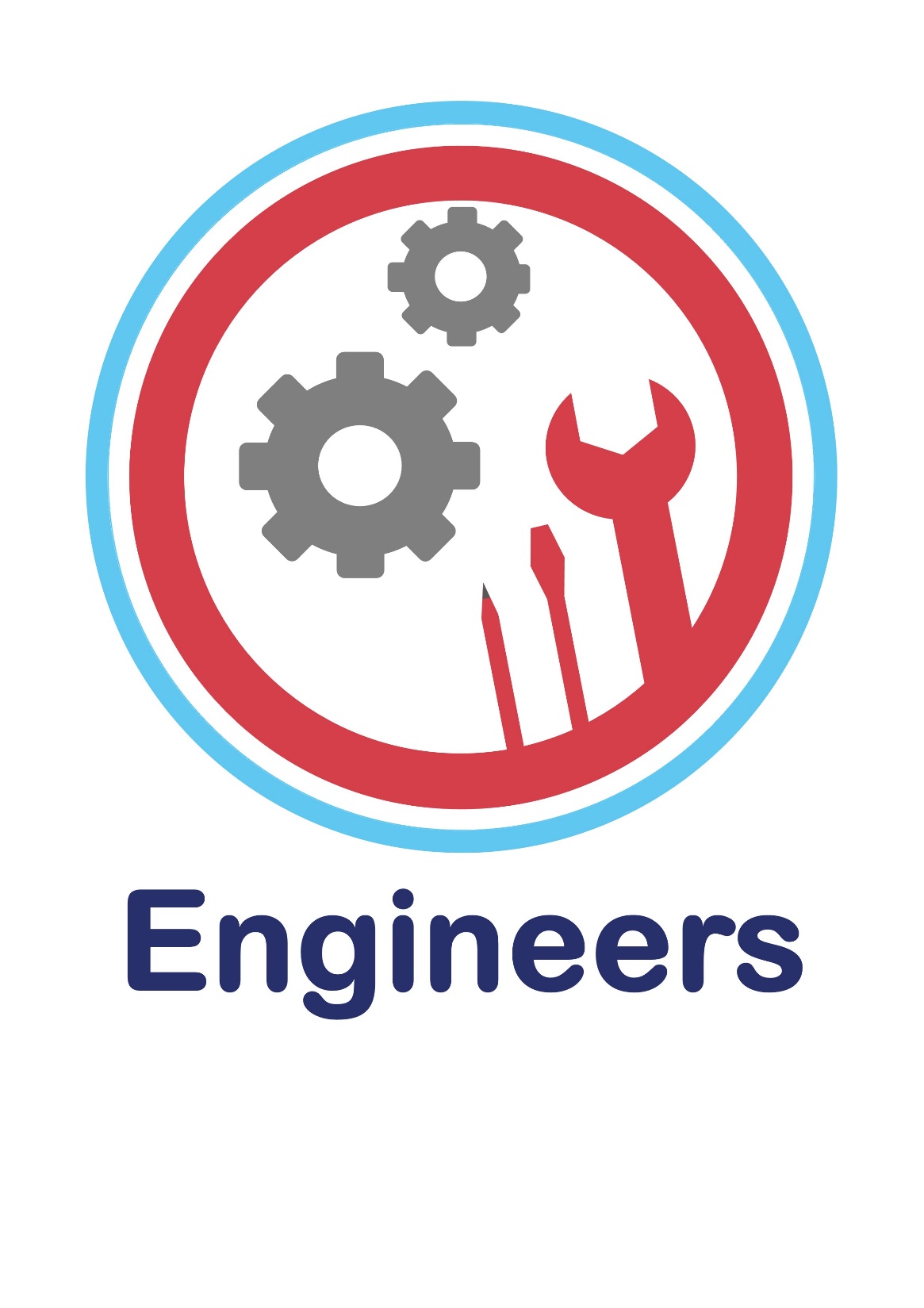 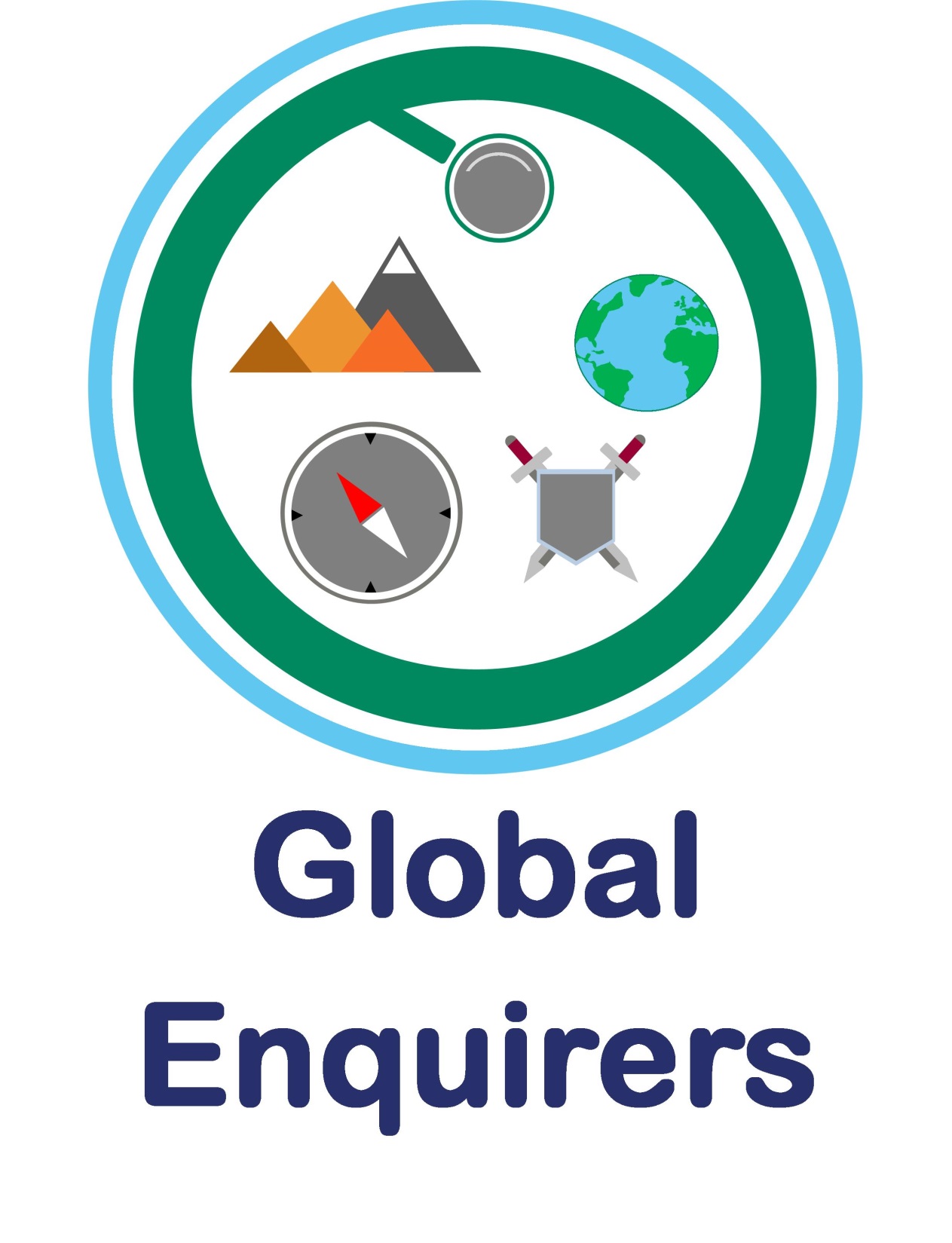 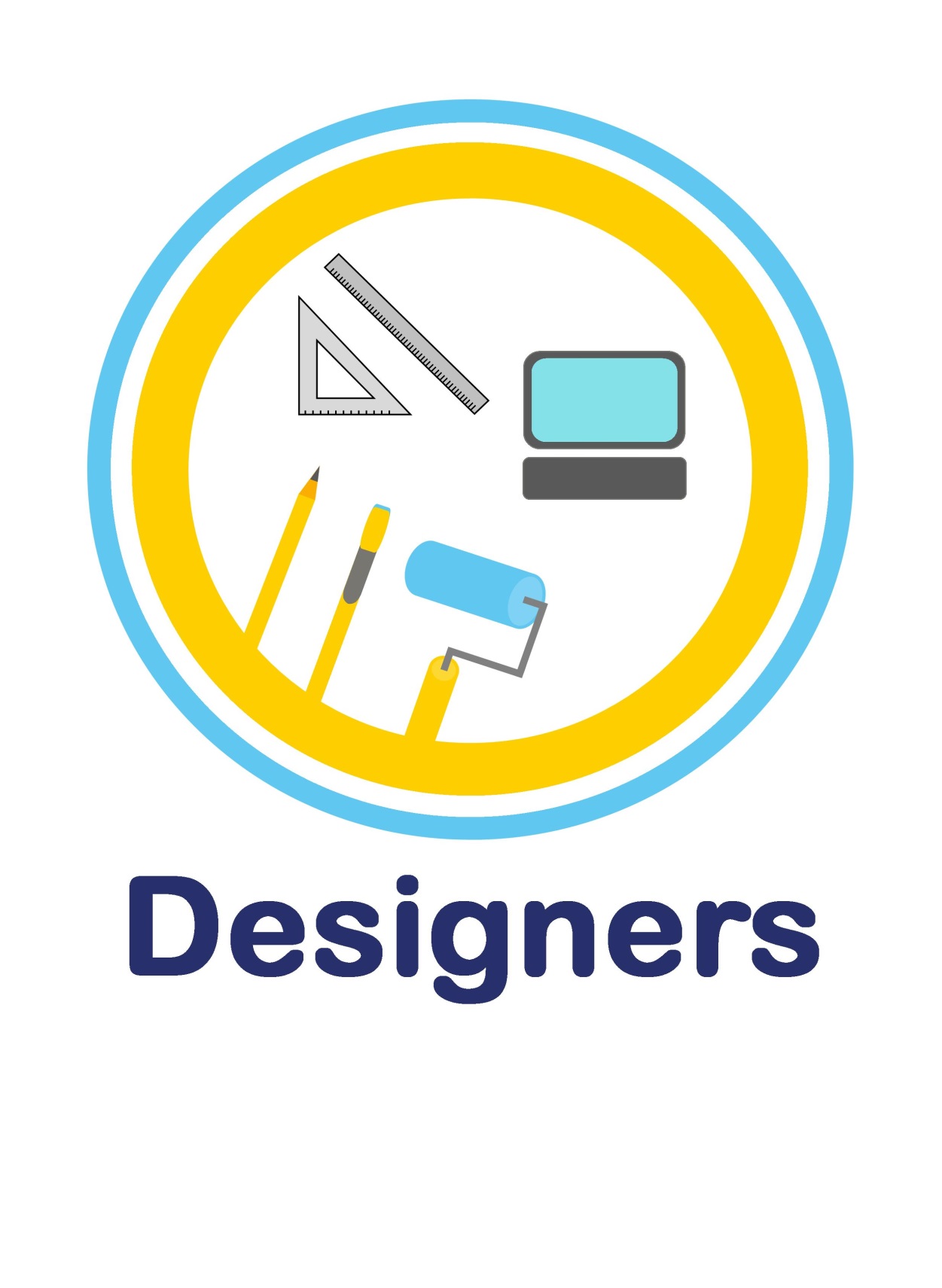 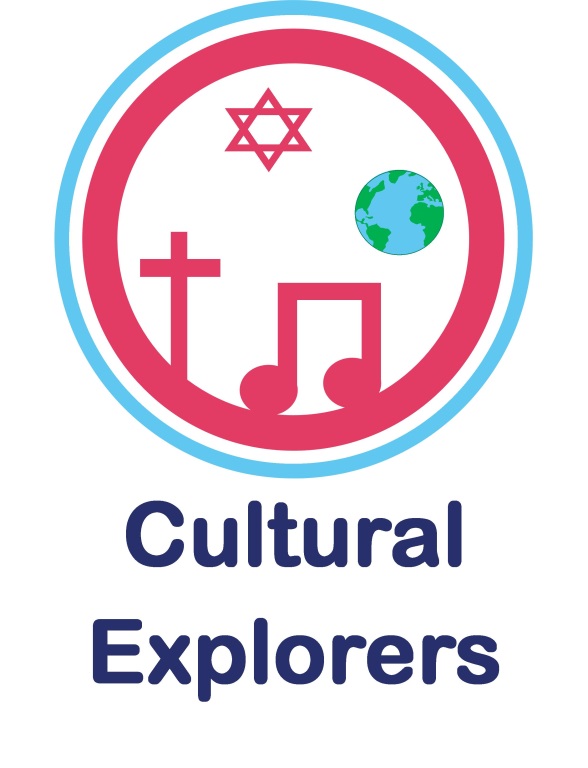 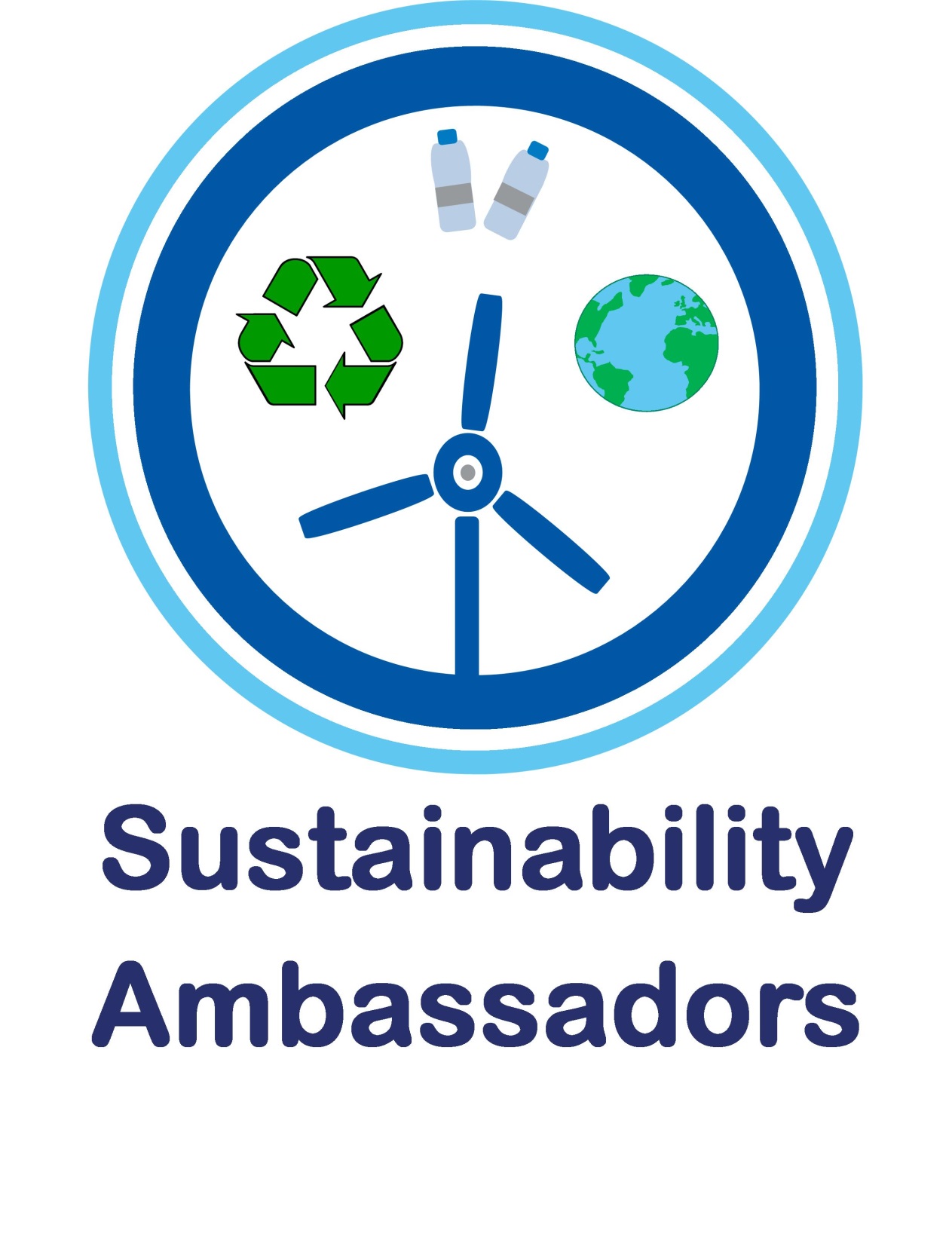 Substantive Knowledge (subject-specific)

That Christians celebrate Easter, the features of this festival and why it is celebrated. 

That Jews celebrate Passover, the features of this festival and why it is celebrated. 

That Muslims celebrate Eid, the features of these festivals and why they’re celebrated. 

That Hindus celebrate Holi, the features of this festival and why it is celebrated.
Disciplinary Knowledge?
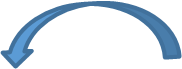 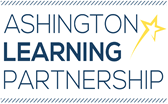 Real World Links:

Pupils will explore festivals celebrated and  traditions shared by children in the Trust.
Opportunities to discuss people who have different beliefs - what to do when we disagree and how to react responsibly (Thrive). 

Pupils to learn about festivals from around the world.
Communication – understand and respect that people have different views.
Team-working – respect and listen to other
Opportunities to apply Skills for Life during enquiry learning lessons.
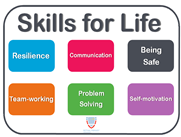 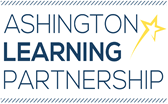 OPAL links

Pupils to explore and use brightly coloured chalks replicating the holi festival.
Influential Figures

Jesus - why is he significant? 
Moses - why do Jews remember him?
Mohammad - why is he signficant?
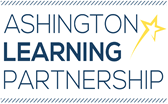 Curriculum Coverage

(Previous, expected and what follows on)
Prior Religion-specific Coverage
Religion-specific Coverage
Subsequent Religion-specific
Coverage
How do people celebrate? [Reception: Hindus and Christians]
The features of Easter and Palm Sunday [Y1]
Rosh Hashanah and Yom Kippur [Y1]
That Christians celebrate Easter, the features of this festival and why it is celebrated. 

That Jews celebrate Passover, the features of this festival and why it is celebrated. 

That Muslims celebrate Eid, the features of these festivals and why they’re celebrated. 

That Hindus celebrate Holi, the features of this festival and why it is celebrated.
Features and significance of Diwali [Y2] .
Features and significance of the Christmas story [R-Y6]
Jewish commitment to God [Y2]
Buddhist beliefs on kindness [Y2]
Belonging and commitment in Islam [Y3]
Hindu texts [Y3]
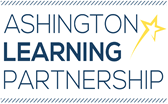 Language Plan
Sequence of Teaching and Learning
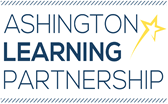 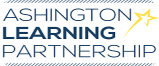 Sequence of Teaching and Learning
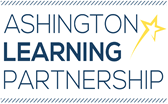 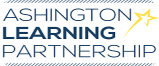